CALIFORNIA ADVANCED SERVICES FUND
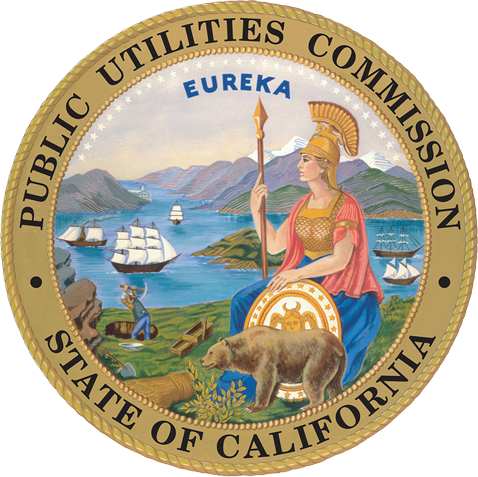 Cynthia McReynolds – Analyst
Caleb Jones – Analyst 
CASF Public Forum/Workshop
Wednesday, March 28, 2018
1
California Advanced Services Fund (CASF)
General Overview
Staff Proposal, Next Steps and Your Involvement
Q&A
2
General Overview
Provides grants to deploy broadband infrastructure, grants to regional consortia and grants for adoption and public housing to “bridge the digital divide.”  (Pub. Util. Code, § . 281).  
Goal of the CASF is to provide broadband access to no less than 98% of California households in each consortia region by December 31, 2022.
Total authorized funding: $645 million:
Broadband Infrastructure Grant Account, Line Extension, and Revolving Loan Accounts ($575 million)
Rural and Urban Regional Broadband Consortia Grant Account ($25 million)
Broadband Public Housing Account ($25 million)
Broadband Adoption Account ($20 million)
Total awarded thus far: approx. $256 million.
3
[Speaker Notes: Infrastructure 
Consortia 
Adoption 
Public Housing 

Goal 

Balance of each account 
Infrastructure $33M + $300M = $333M
Consortia .95M + $10 = 11M
Public Housing $12M + 0 = $12M
New Adoption Account $20M  

Total of all grants awarded to date $256M]
Broadband Infrastructure Grant Account
Funds capital costs of broadband infrastructure projects in unserved areas.
“Unserved household”—a household for which no facility-based broadband provider offers broadband service at speeds of at least 6 mbps downstream and 1 mbps upstream.
Eligible Applicants:
Entities with a Certificate of Public Convenience and Necessity that qualify as a “telephone corporation,” wireless carriers who are registered with the Commission; non-telephone corporations, which are facilities based broadband service providers; a local governmental agency if no other eligible entity applied; and eligible satellite service providers.
Currently accepting applications.
4
[Speaker Notes: Unserved area is service below 6/1 and must build to at least 10/1. 

2. The program is technology neutral so we will fund wireline, wireless, and eligible satellite service providers. 

3. We have a new eFAST application portal where all documents are submitted electronically and uploaded to a database that is accessible to the provider to  review and provide amended documents.]
Line Extension
Provides funding to individual households or property owners to offset the costs of connecting to an existing or proposed facility-based broadband provider.

Eligible Applicants:
An individual household or property owner who meets the income-based requirements. 

Submission and Timelines  – TBD.
5
[Speaker Notes: It provides grant to individual households or property owners to offset the cost of connecting to an existing or proposed facility-based broadband provider
Infrastructure built with LEP funds shall become property of the provider and part of the existing or proposed network. 
Grants are limited and on a per household basis 
The grantee is required to pay for a percentage of the project. 
The Commission is directed to consider limiting funds based on income. 
Income based requirements aimed towards lower income households, Proposed using CARE or CA Lifeline eligibility.  
Provides 95% subsidy for low income applicants
The applicant secures the contract with the provider 
An expedited review process will be available for projects meeting a certain criteria. 
Reporting and payment s are provided when the project is complete
Payment is made to the provider
The project needs to be completed within one year.]
Rural and Urban Regional BroadbandConsortia Grant Account
Provides funding to facilitate the deployment of broadband services by assisting infrastructure applications in the project development or grant application process.
An eligible consortium may include representatives of organizations, including:
Local and regional government, public safety, elementary and secondary education, health care, libraries, postsecondary education, community-based organizations, tourism, parks and recreation, agricultural, business, workforce organizations, and air pollution control or air quality management districts.
Submission and Timelines  – TBD for new consortia.
6
Broadband Public Housing Account
Provides grants dedicated to connect to a broadband network and adoption in publicly supported housing communities.
Eligible Applicants:
A publicly supported community means a publicly-subsidized multifamily housing development wholly owned by either of the following two entities:
A public housing agency, or
An incorporated nonprofit organization that has received public funding to subsidize the construction or maintenance of housing occupied by residents whose annual income qualifies as “low” or “very low” income according to federal poverty guidelines.
Currently accepting applications.
7
[Speaker Notes: The CPUC will reimburse for the following expenses for network projects:
All networking equipment, both hardware and software, including wireless access points;
Low voltage contracting (including the installation of conduit, panels and cabling required to provide power for the equipment funded as part of the project) , provided it does not include major rehabilitation, demolition or construction;
Modems or routers, but not computers or human interface devices;
Engineering & design;  Hardware warranty;
Installation labor from the Minimum Point of Entry (MPOE) to the individual unit; and
Taxes, shipping and insurance costs directly related to broadband equipment deployed under the CASF Public Housing Account.
The CPUC will fund up to 85 percent of the costs for adoption projects, reimbursing the following expenses: 
Education and outreach efforts and materials;
Desks and chairs to furnish a designated space for digital literacy;
Acceptable computers and devices (excluding smartphones) and software intended for use either in a computer lab or their household;
Digital literacy instructors; 
Printers for a computer lab or other designated space for digital literacy;
Routers; and
Provision of residential (not network) technical support.]
Broadband Adoption Account
Provides grants to increase publicly available or after-school broadband access and digital inclusion.
Monies in this account shall not be used to subsidize the costs of providing broadband service to households. 
Eligible Applicants
Local governments, senior centers, schools, public libraries, nonprofit organizations, and community-based organizations with programs to increase publicly available or after school broadband access and digital inclusion, such as digital literacy training programs.
The Commission shall be ready to accept applications no later than July 1, 2018
8
[Speaker Notes: The CPUC will reimburse for the following expenses for network projects:
All networking equipment, both hardware and software, including wireless access points;
Low voltage contracting (including the installation of conduit, panels and cabling required to provide power for the equipment funded as part of the project) , provided it does not include major rehabilitation, demolition or construction;
Modems or routers, but not computers or human interface devices;
Engineering & design;
Hardware warranty;
Installation labor from the Minimum Point of Entry (MPOE) to the individual unit; and
Taxes, shipping and insurance costs directly related to broadband equipment deployed under the CASF Public Housing Account.
The CPUC will fund up to 85 percent of the costs for adoption projects, reimbursing the following expenses: 
Education and outreach efforts and materials;
Desks and chairs to furnish a designated space for digital literacy;
Acceptable computers and devices (excluding smartphones) and software intended for use either in a computer lab or their household;
Digital literacy instructors; 
Printers for a computer lab or other designated space for digital literacy;
Routers; and
Provision of residential (not network) technical support.]
We Need Your Input!  Staff Proposal in R.12-10-012
Amended Scoping Memo and Ruling of Assigned Commissioner issued on February 14, 2018 (available at http://docs.cpuc.ca.gov/SearchRes.aspx?DocFormat=ALL&DocID=209743953)

Interested parties to file comments on the Staff Proposal to implement the program
Phase I:  Broadband Adoption, Public Housing and Loan Accounts (Comments due March 16; Reply Comments due April 2).
Phase II: Infrastructure, Line Extension and Consortia Accounts (Comments due April 16; Reply Comments due May 1).
9
Q&A/Thank you!
10
Resources
CASF Website
http://www.cpuc.ca.gov/casf/
CASF Annual Reports
http://www.cpuc.ca.gov/General.aspx?id=9226
California Broadband Availability Map
http://www.broadbandmap.ca.gov/
11